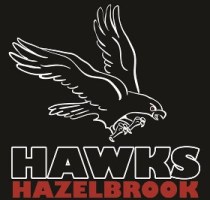 Hawk Time
September 17, 2015
Hazelbrook Handbook Trivia
Goal
I can understand key concepts from Hazelbrook’s Student Handbook (Red).
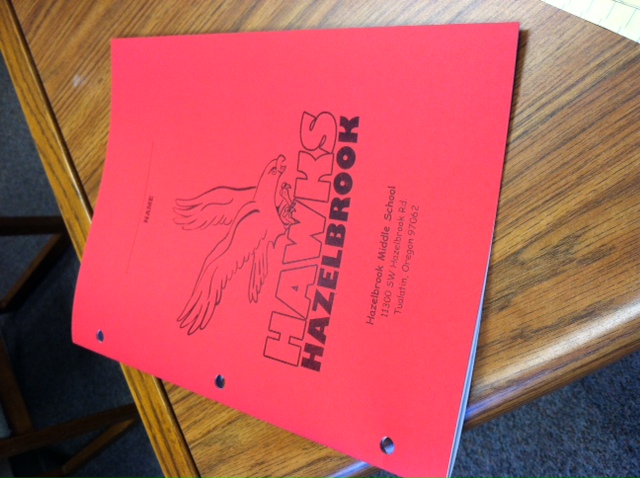 Materials
1 student handbook for each student.
1 Student Handbook Trivia answer sheet for each student.
Instructions
One at a time, a question will be displayed.  You’ll have 1 minute to answer and fill in the appropriate answer on your answer sheet.
You may use your handbook and neighbors to find answers, but you’ll only have 1 minute.
Questions will be asked in the order they appear in the handbook.
At the completion of the activity, the answers will be shown to check your accuracy.
Question 1
Your mom decides she’s going to pick you up from school instead of riding the bus.  She should ___________________.
Text you to tell you she’s picking you up.
Show up at the end of the day and meet you at the entrance.
Call the Counseling Office to relay the message.
Meet you at lunch to tell you she’s picking you up.
Question 2
Which of the following is something you should do when handling your textbooks this year? (List all that apply.)
Let a friend borrow it if they left theirs at home.
Cover your book with contact paper to protect it from damage.
Report a missing book to the main office.
Erase pencil marks that you find in your book when you check it out.
Question 3
Which of the following items are you allowed to use/wear inside the building during school hours (list all that apply):
Cell phones
Gum
iPods
Binders
Video game players
Calculators
Shirts that show stomach or chest

Hats
Bandanas
Tank Tops with straps 2-fingers wide
Skirts that reach the fingertips
Question 4
When you’re going to be absent or are leaving school early for an appointment, when is the best time to bring your written note to the Attendance Office?
During Hawk Time
Before School
During Lunch
After School
During 1st Period
Question 5
What should you do if you feel sick during school?
As your teacher for a pass to go to the Main Office
Ask your teacher for a pass to go to the restroom
Text your parents that you’re feeling sick
Wait until you get home to see if you feel better
Question 6
Which of the following must happen in order for you to ride the bus home with a friend?
Turn in a signed note to the office from your parent giving permission
Call home from the office to get parent permission ahead of time
 Get permission from your friend’s bus driver
Get a text from your parent giving you permission
Question 7
While riding the bus, Kenny refused to sit down after being asked by the bus driver.  He’d already been assigned a seat by both the driver and Mr. Long.  What consequence has Kenny earned?
A ride home in Mr. Long’s car
A 1-3 day suspension from the bus
He’ll be assigned a new bus
He’ll have to clean the bus after school
Question 8
Which of the following is true about bringing bikes and skateboards to school?
Bicycles can be ridden on school grounds.
Skateboards can be brought in the building and kept in your locker.
The school provides locks for bikes and skateboards.
Skateboards and bikes need to be locked in the outdoor bike rack.
Question 9
List the 3 words that describe Hazelbrook’s expectations for student behavior.
Question 10
Which of the following rules violations could potentially result in being expelled from school (list all that apply)?
Possession of alcohol, marijuana or tobacco
Bus Misbehavior
Dress Code Violation (Disruptive Appearance)
Fighting
Possession of a Knife, Gun or other Weapon
Disrespectful Language
Bullying and/or Harassment
Skipping School
Check Your Answers
The following slides show the correct answers to each question and note the page number of your handbook where answers can be found. (Click on each slide to display the correct answer.)

If you don’t understand an answer or have questions, please ask your teacher for clarification.
Question 1 (page 4)
Your mom decides she’s going to pick you up from school instead of riding the bus.  She should ___________________.
Text you to tell you she’s picking you up.
Show up at the end of the day and meet you at the entrance.
Call the Counseling Office to relay the message.
Meet you at lunch to tell you she’s picking you up.
Question 2 (page 5)
Which of the following is something you should do when handling your textbooks this year? (List all that apply.)
Let a friend borrow it if they left theirs at home.
Cover your book with contact paper to protect it from damage.
Report a missing book to the main office.
Erase pencil marks that you find in your book when you check it out.
Question 3 (page 6)
Which of the following items are you allowed to use/wear inside the building during school hours (list all that apply):
Cell phones
Gum
iPods
Binders
Video game players
Calculators
Shirts that show stomach or chest

Hats
Bandanas
Tank Tops with straps 2-fingers wide
Skirts that reach the fingertips
Question 4 (page 7)
When you’re going to be absent or are leaving school early for an appointment, when is the best time to bring your written note to the Attendance Office?
During Hawk Time
Before School
During Lunch
After School
During 1st Period
Question 5 (page 8)
What should you do if you feel sick during school?
Ask your teacher for a pass to go to the Main Office
Ask your teacher for a pass to go to the restroom
Text your parents that you’re feeling sick
Wait until you get home to see if you feel better
Question 6 (page 9)
Which of the following must happen in order for you to ride the bus home with a friend?
Turn in a signed note to the office from your parent giving permission
Call home from the office to get parent permission ahead of time
 Get permission from your friend’s bus driver
Get a text from your parent giving you permission
Question 7 (page 10)
While riding the bus, Kenny refused to sit down after being asked by the bus driver.  He’d already been assigned a seat by both the driver and Mr. Long.  What consequence has Kenny earned?
A ride home in Mr. Long’s car
A 1-3 day suspension from the bus
He’ll be assigned a new bus
He’ll have to clean the bus after school
Question 8 (page 10)
Which of the following is true about bringing bikes and skateboards to school?
Bicycles can be ridden on school grounds.
Skateboards can be brought in the building and kept in your locker.
The school provides locks for bikes and skateboards.
Skateboards and bikes need to be locked in the outdoor bike rack.
Question 9 (page 12)
List the 3 words that describe Hazelbrook’s expectations for student behavior.

Safe, respectful and responsible.
Question 10 (page 15)
Which of the following rules violations could potentially result in being expelled from school (list all that apply)?
Possession of alcohol, marijuana or tobacco
Bus Misbehavior
Dress Code Violation (Disruptive Appearance)
Fighting
Possession of a Knife, Gun or other Weapon
Disrespectful Language
Bullying and/or Harassment
Skipping School
Answer Sheets
Anyone answering all 10 questions correctly can turn in their answer sheet to Mr. Gross at lunch today to earn a tasty reward.
Binders
Please place your red handbook in the front portion of your binder, immediately behind your pencil pouch and in front of your 1st period divider.